Preparing for the Switch 
Next steps for the 
Polio Eradication and Endgame Strategic Plan 2013-2018 (PEESP) 
in the Region of the Americas






Dr. Maria Cristina Pedreira
Dr. Gloria Rey
Ms. Elizabeth Thrush

Elluminate Session
9 April 2015
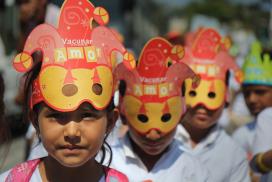 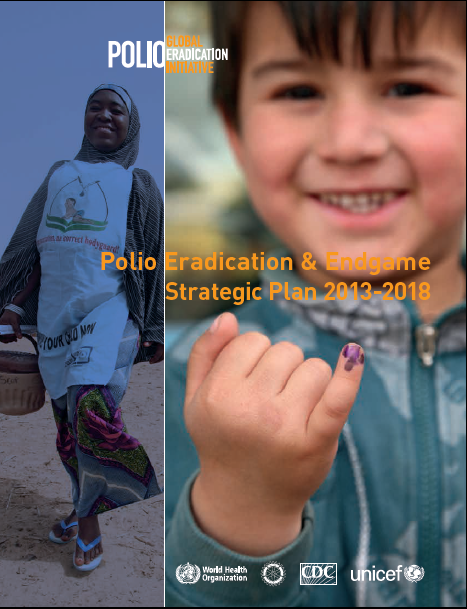 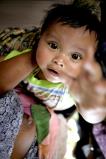 Objectives of the Polio Eradication & Endgame Strategic Plan 2013-2018
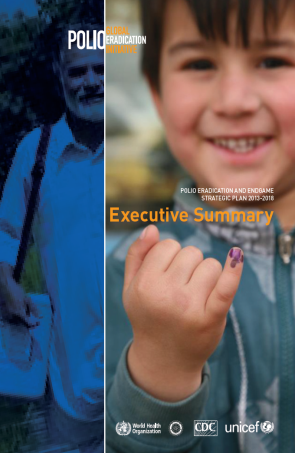 6/4/2015
2
Timeline: Switch and containment activities
SWITCH   PERIOD
Immediately
Form National Certification Committees 
Confirm date of last WPV2 
Assign National Polio Containment Coordinator
Prepare
Establish management structure
tOPV inventory
Switch monitors identified
Draft Switch Plan
tOPV and bOPV 2016
Adjust tOPV and bOPV orders
VALIDATE
tOPV disposal
Validation by switch monitors
Validation by NCC
Inventory of Labs that store WPV, PV Sabin and potentially infectious materials
Destroy all WPV2 or contain in essential facilities
destroy or contain PV Sabin 2 in essential facilities
IMPLEMENT
Train monitors
Train health staff
Distribute bOPV
2015
2016
SAGE
Confirmation of switch dates
World Health Assembly
National (or Sub-Regional) Certification Comittees
Members of the committee should be:
independent leading experts in relevant disciplines 
                                                  (public health, epidemiology, virology, etc.)
acting in personal capacity, without direct responsibility for polio eradication in their countries or sub-regions.

NCC will be responsible to:
Assess the achievement of the four main objectives of the Polio Eradication & Endgame .
Review reports and documentation on laboratory containment 
Review report on validation of tOPV recall and destruction
Submit report to the Regional Certification Commission.
National Certification Comittees
Send to PAHO by the end of April the names and specialties of each member as well as the contact details of the President of the National or Sub-Regional Certification Committee:

Name
Telephone
Address
Email 

Information received from: HON, NIC
Certification of the Eradication of WPV2
Every country should send a formal statement declaring when the last case of WPV2 was detected to the RCC through PAHO by mid-April. 
Review databases for the last case of WPV2.

If a  type 2 poliovirus case is not found in database, declare absence of WPV2 specifying the period reviewed.
Ex: From February 1985 – April 2015 there has been no detection of WPV 2. 

At the same time, the regional network  laboratories for diagnosis will also be consulted (CARPHA)
Containment of poliovirus
National or Sub-Regional Polio Containment Coordinators need to be assigned. 
Letter went to countries requesting NPCC, but it is up to the Caribbean countries if they prefer 1 sub-regional containment coordinator. 
Inform PAHO by the end of April who the National or Sub-Regional Containment Coordinators are. 
Containment Tasks
Inventory, destruction or containment WPV2  + certification- Dec 2015  
Inventory, destruction or containment Sabin2 + certification- July 2016
Small working group meeting to define the regional implementation plan- April 2015
Next month will be a virtual meeting where all Containment Coordinators will be invited.
Inventory,  destruction or Containment
Poliovirus Containment Next Steps
GCC
WPV + VDPV + Sabin: beginning with type 2
Switch from tOPV to bOPV
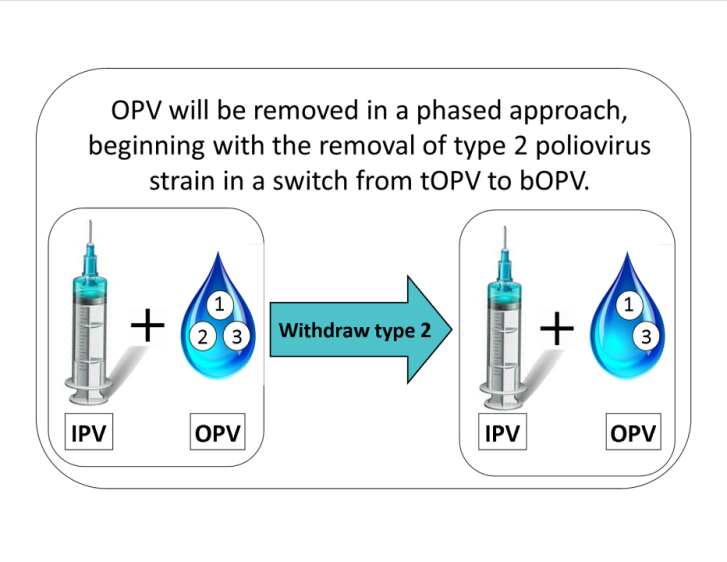 tOPV
bOPV
OPV2 Removal
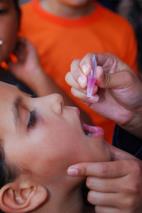 90% of cVDPV cases are from poliovirus type 2

   1/3 of all VAPP cases, globally, are caused by     
     poliovirus type 2

Type 2 interferes with the immunologic response for types 1 and 3
[Speaker Notes: Doc. “Preparing for the withdrawal …….”]
Objective 2 of the PEESP has three stages
2019-2020
2016
By end of 2015
11
OPV 2 Removal
The switch is scheduled to be globally synchronized in April 2016 (to reduce risk of re-emergence of type 2 cVDPVs)

145 countries use tOPV: 122 tOPV only and 23 IPV + tOPV


Global absence of persistent circulation of cVDPV2, beginning March 2015

Countries will select one day for the switch within the globally established two week window.
Switch Protocol
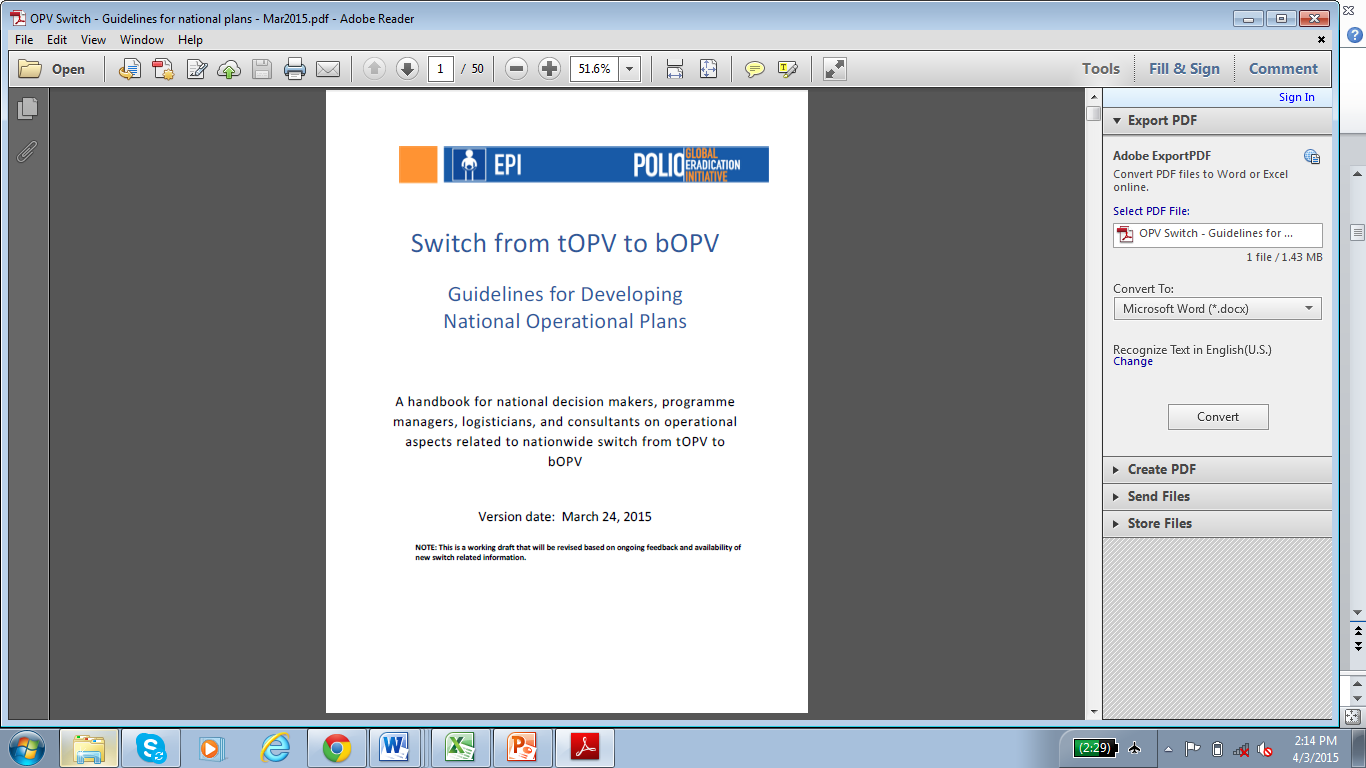 Finalized in mid-April

A draft version could be shared with countries already
Adequate stocks of tOPV and bOPV
Important to have adequate inventory of tOPV stock at all levels. 

Forecasting of tOPV and bOPV demand 

Estimate tOPV demand to avoid high wastage of tOPV, yet at the same time avoiding stock-outs before the switch. 

Estimate the demand for bOPV and plan to make sure that the vaccine arrives to the country with adequate time and quantities.
15
4 Switch Phases
Phase 1 - Plan
[Speaker Notes: P9 guidelines]
Situational Analysis
tOPV stock inventory at all levels
Frequency of tOPV distribution to the different levels
Regulatory requirements for use of bOPV in routine program
Use of OPV in private sector
Identify possible barriers to the switch
Laws of country for the safe disposal of tOPV after the switch
Identify professionals that have been involved in the removal of another vaccine
Availability of financial resources
[Speaker Notes: P9 guidelines]
2nd Phase - Preparation
[Speaker Notes: P9 guidelines]
Financial Resources – Switch
Preparation for the switch should include programming funds necessary to finance the following activities:
3rd Phase - Implementation
[Speaker Notes: P9 guidelines]
4th Phase – Validation
[Speaker Notes: P9 guidelines]
Switch
After the decision is made by SAGE for the switch date (in October 2015) there will be no turning back, even if a new cVDPV2 is detected.
http://www.polioeradication.org/Resourcelibrary/Strategyandwork.aspx
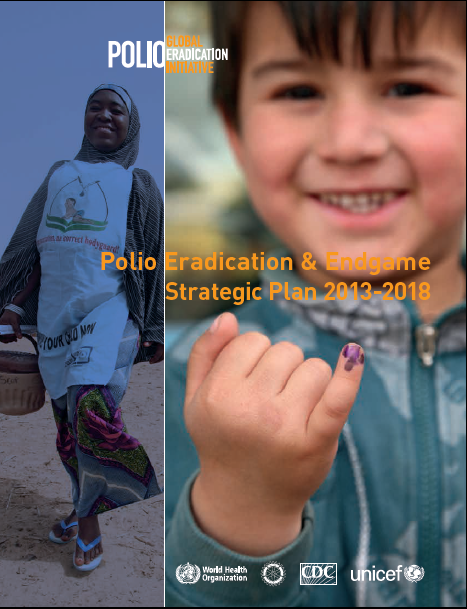 Questions
Would it be useful to receive a draft version (almost final) of the guidelines for preparing the national plan for the switch? 

Would it be more convenient  to establish a single regional date for the switch or for each country to define the best date within the period of two weeks set by WHO?
[Speaker Notes: P9 guidelines]
Questions
Would it be useful to receive a draft version (almost final) of the guidelines for preparing the national plan for the switch? 

Would it be more convenient establish a single regional date for the switch or for each country to define the best date within the period of two weeks set by WHO?
Regional Polio Meeting: 17 - 21 August
EPI Manager
Professional responsible for acute flaccid paralysis (AFP) surveillance, 
Network of laboratories responsible for the diagnosis of polio (CARPHA – Caribbean )
National/ Polio Containment Coordinators
PAHO Immunization Focal Points
[Speaker Notes: P9 guidelines]
Timeline: Switch and containment activities
SWITCH   PERIOD
Immediately
Form National Certification Committees (memo  25/2)
Confirm date of last WPV2 (carta Dra. Etienne 2/4)
Assign National Polio Containment Coordinator (carta Dra. Etienne 2/4)
Prepare
Establish management structure
tOPV inventory
Switch monitors identified
Draft Switch Plan
tOPV and bOPV 2016
Adjust tOPV and bOPV orders
VALIDATE
tOPV disposal
Validation by switch monitors
Validation by NCC
Inventory of Labs that store WPV, PV Sabin and potentially infectious materials
Destroy all WPV2 or contain in essential facilities
destroy or contain PV Sabin 2 in essential facilities
IMPLEMENT
Train monitors
Train health staff
Distribute bOPV
2015
2016
SAGE
Confirmation of switch dates
World Health Assembly